ПРИРОДНЫЕ  ЗОНЫ  РОССИИ
Автор: Парфенова Людмила Анатольевна
Воспитатель МБДОУ «Детский сад № 20»
Природные зоны – зональные природные комплексы с разным сочетанием тепла и влаги, закономерно сменяющиеся от экватора к полюсам.
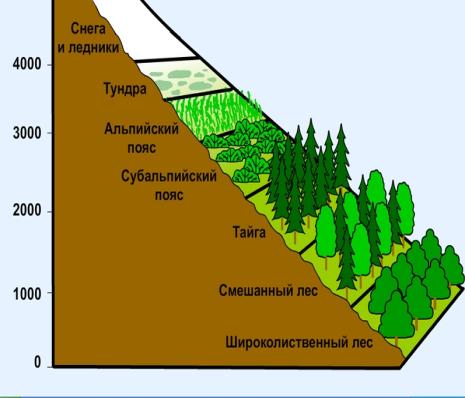 С высотой  температура падает.
Поднимаясь все выше и выше
в горы, мы попадаем во все
более холодные условия.
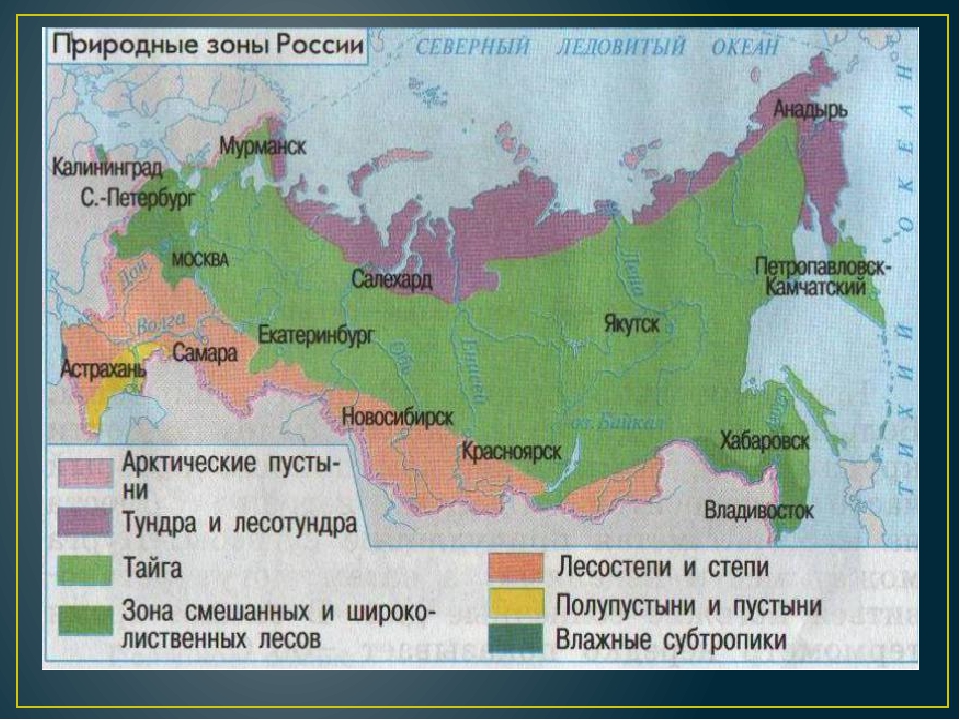 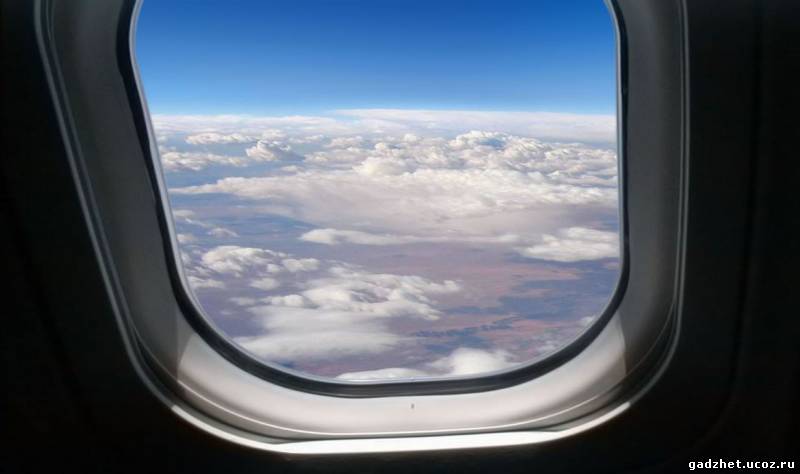 Природные  зоны России
АРКТИКА
Арктическая пустыня
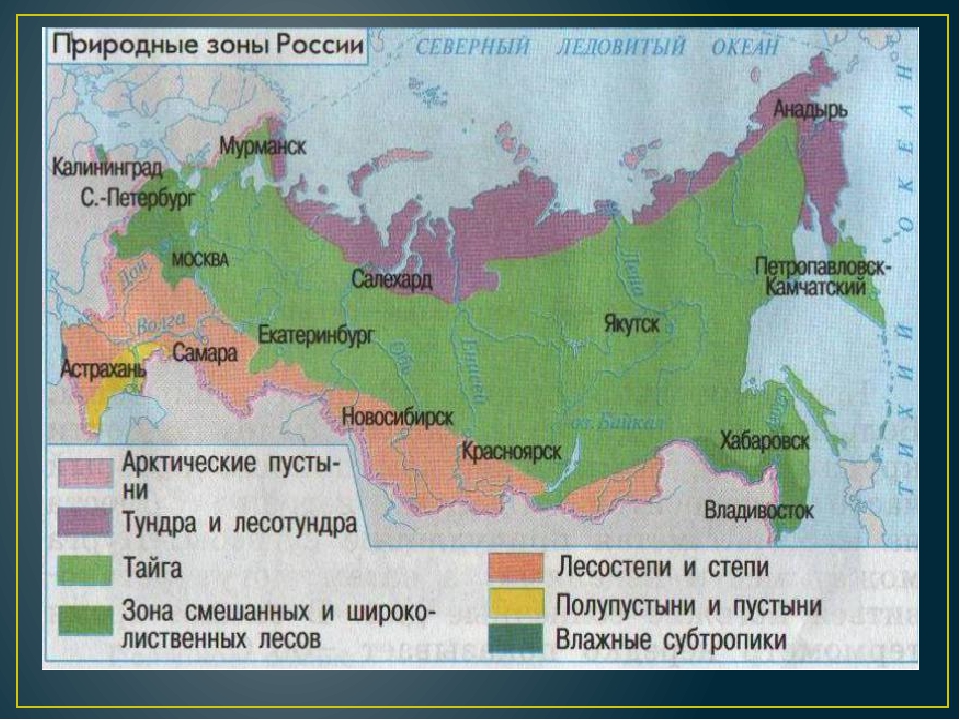 Арктические и антарктические пустыни – это царство снега и льда. Животный мир в основном связан с морем. Здесь распространены ластоногие -  моржи, тюлени, морские слоны. В Арктике живет белый медведь. В Антарктиде – пингвины.
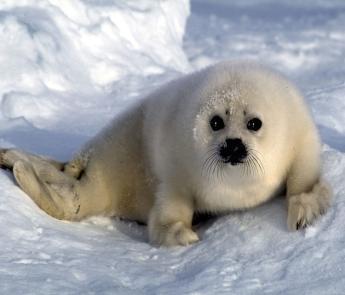 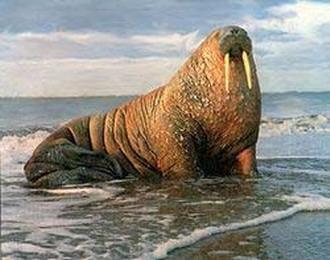 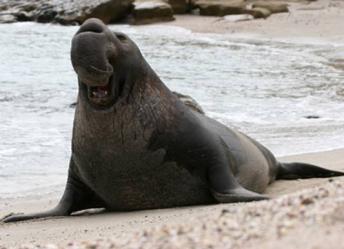 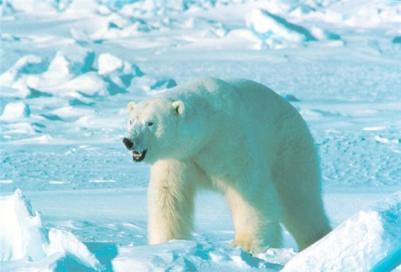 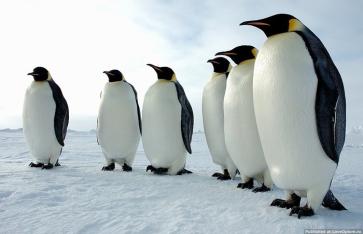 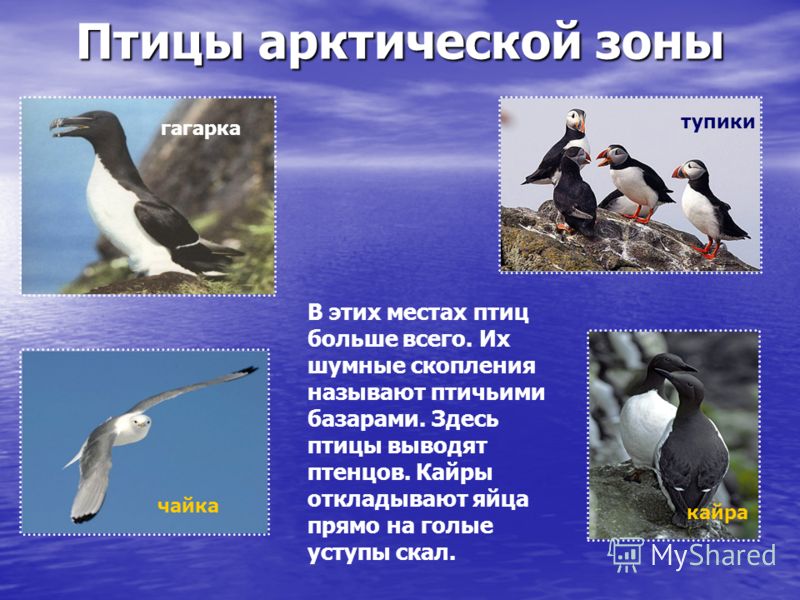 АРКТИКА
АРКТИКА
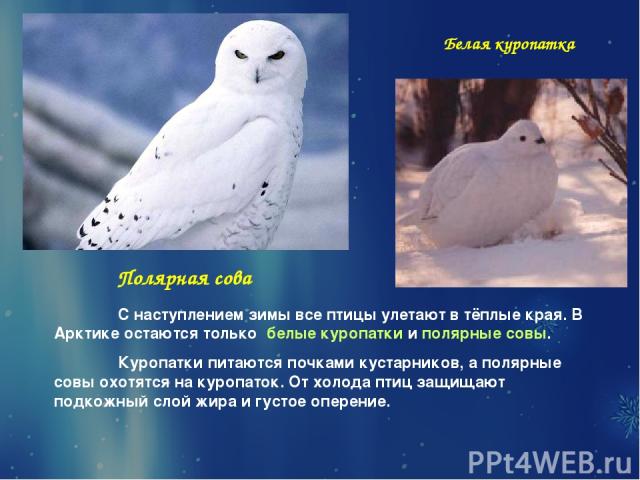 Тундра
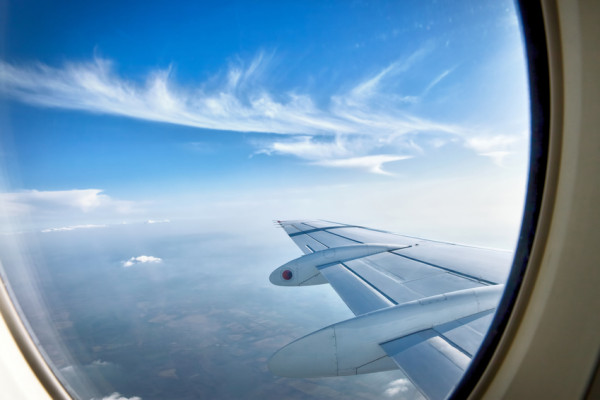 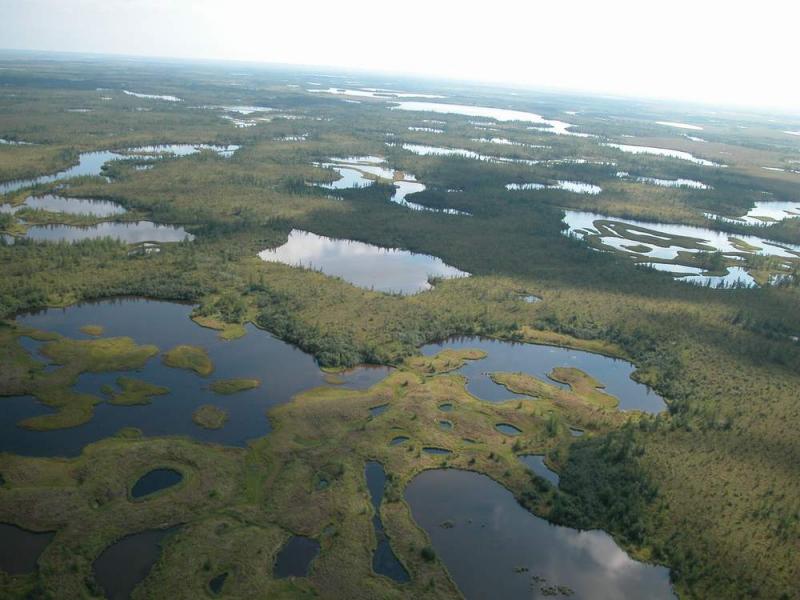 Зона тундры
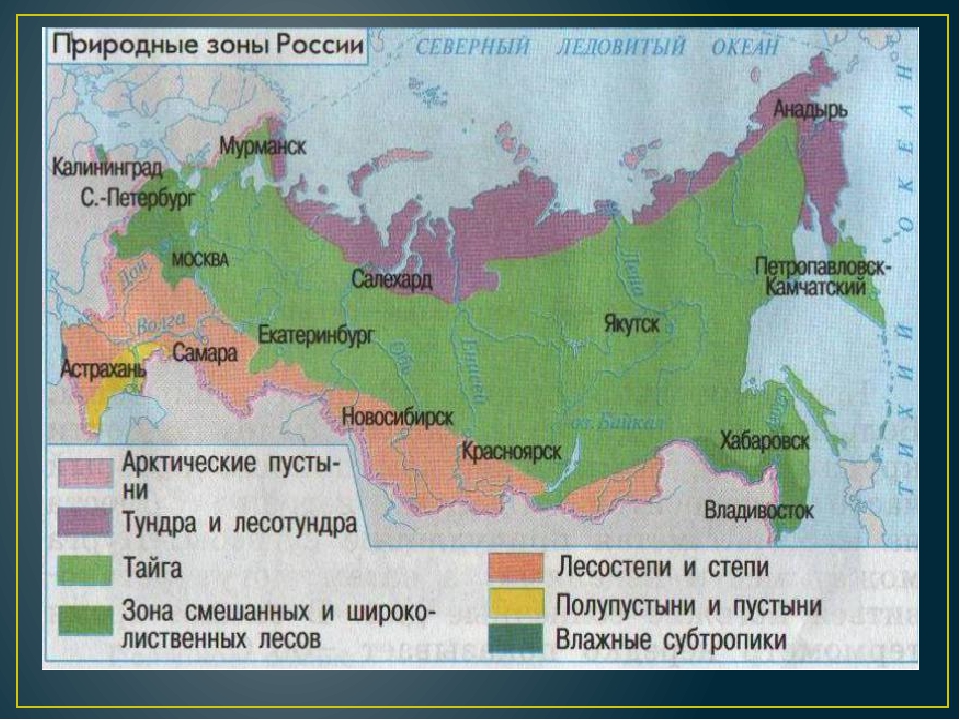 Отличительные особенности тундры – недостаток тепла, долгая зима и короткое лето, мерзлотный грунт, скудная, малорослая растительность.
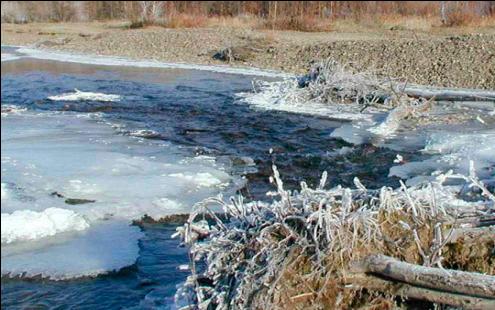 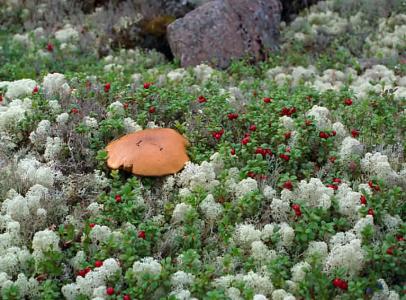 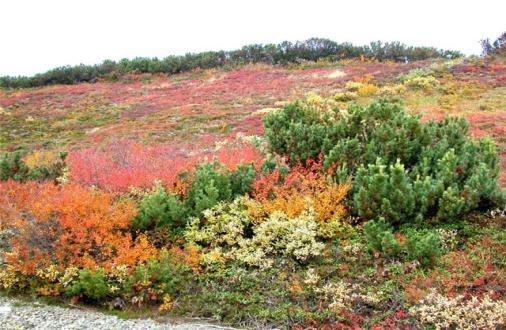 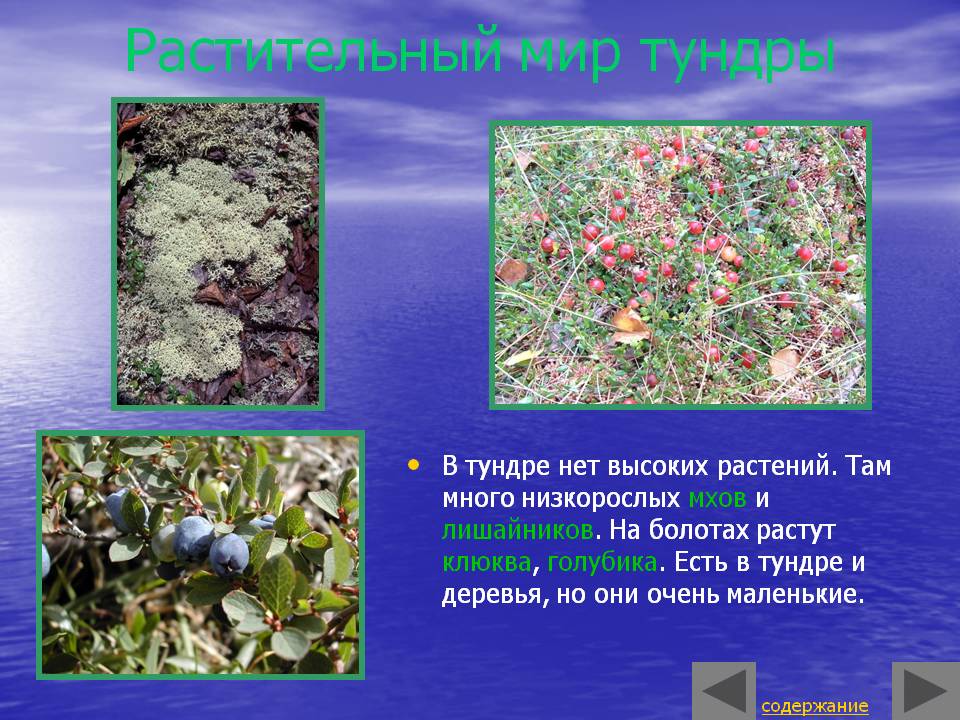 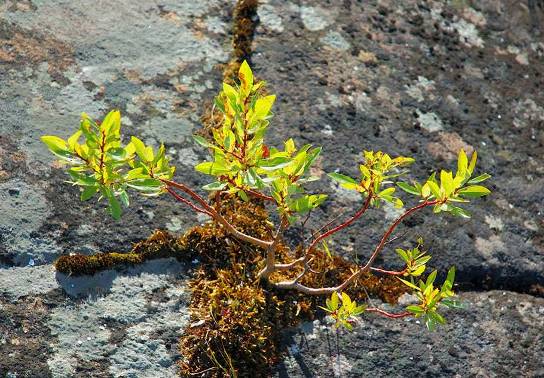 Карликовая береза
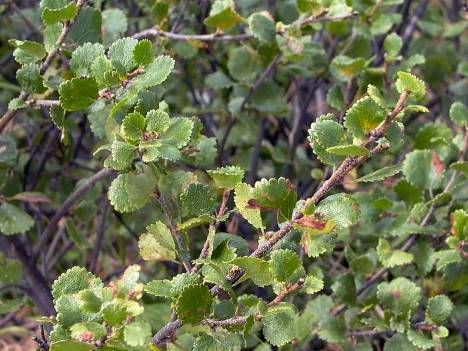 Карликовая ива
Животный мир тундры
В тундре количество наземных животных представлено
небольшим числом их видов: лемминг, заяц-беляк, волк,
песец, полярная сова, северный олень.
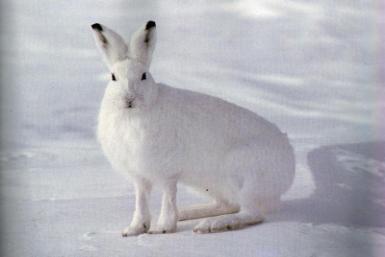 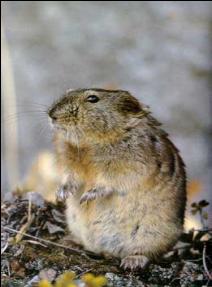 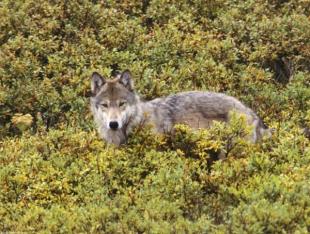 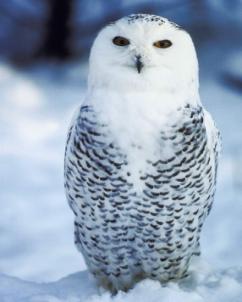 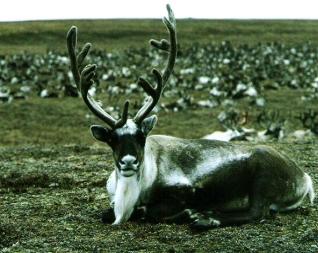 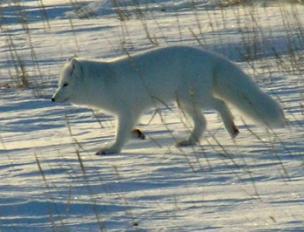 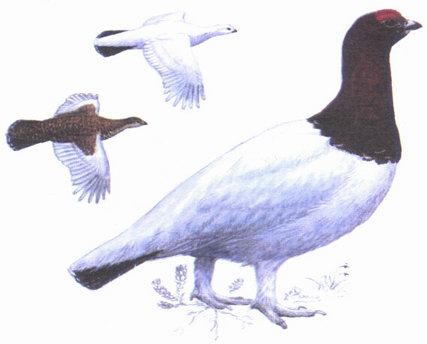 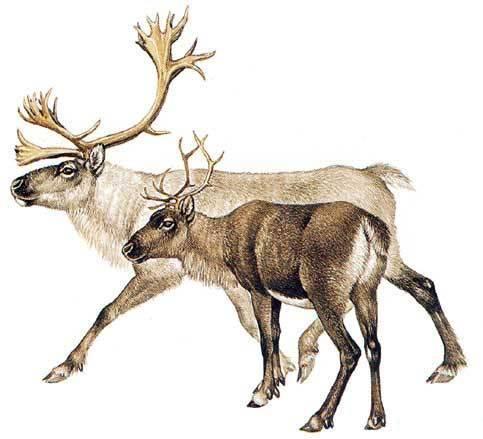 Куропатка
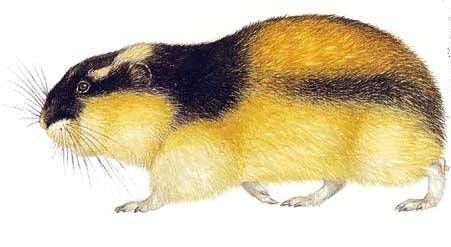 Северный олень
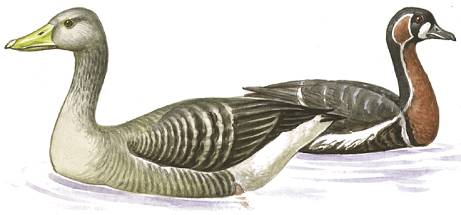 Утки
Лемминг
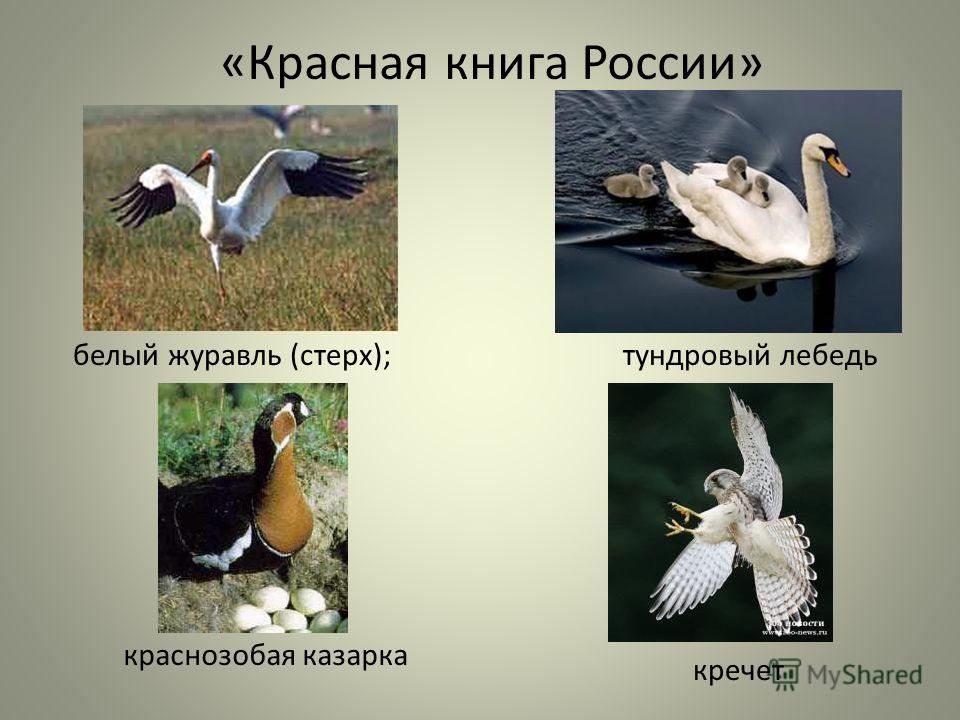 В тундре количество наземных животных представлено
небольшим числом их видов: лемминг, заяц-беляк, волк,
песец, полярная сова, северный олень.
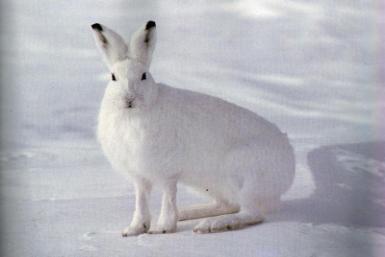 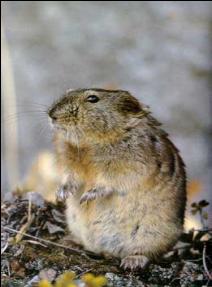 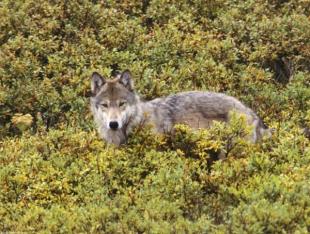 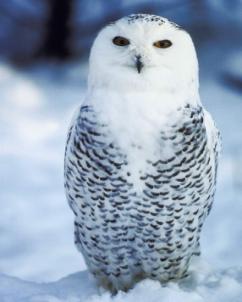 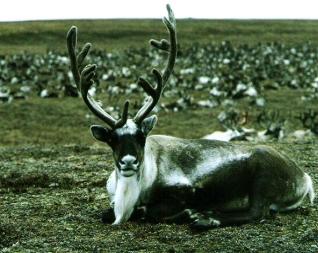 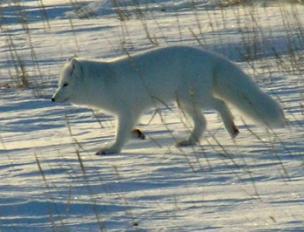 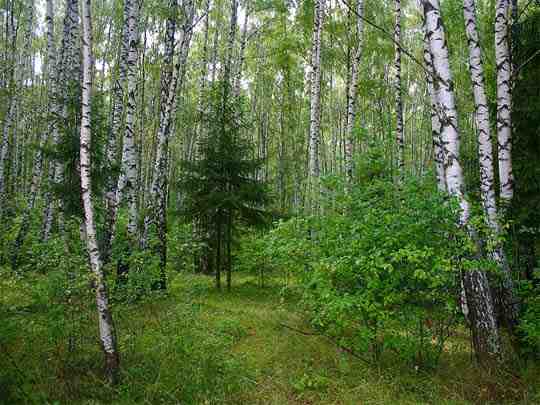 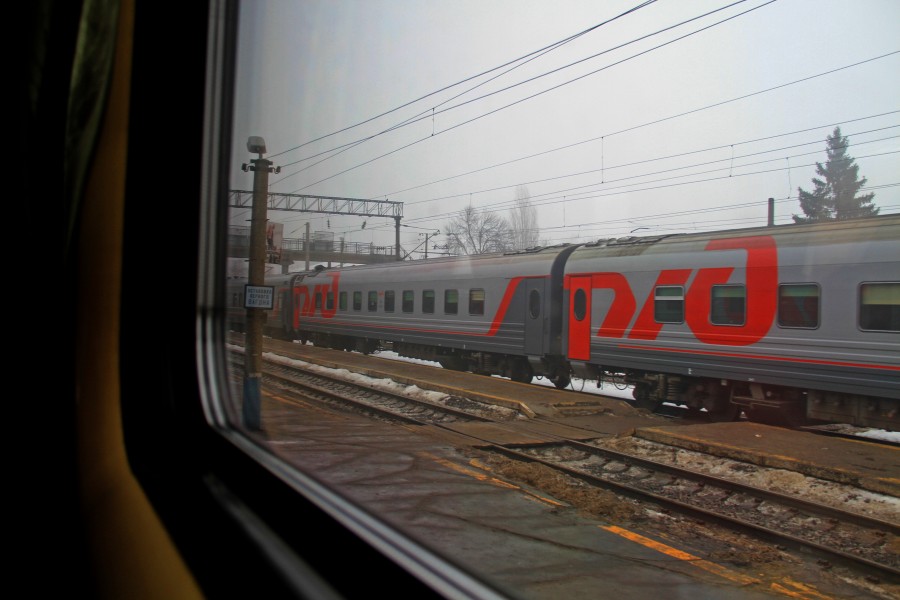 ТАЙГА
Смешанный лес
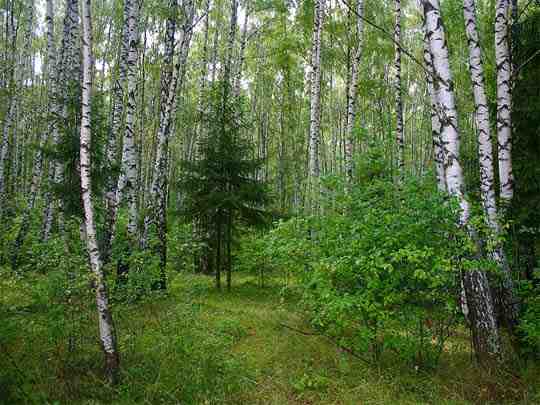 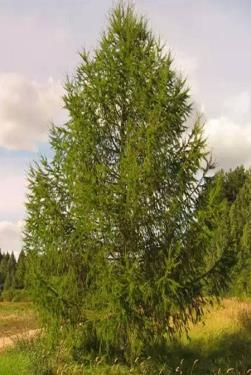 лиственница
кедр
ель
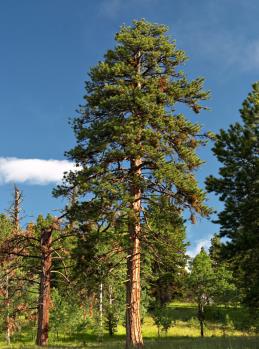 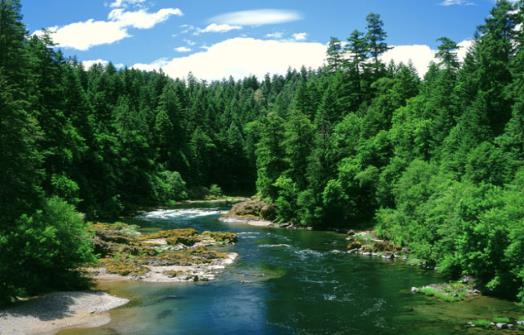 сосна
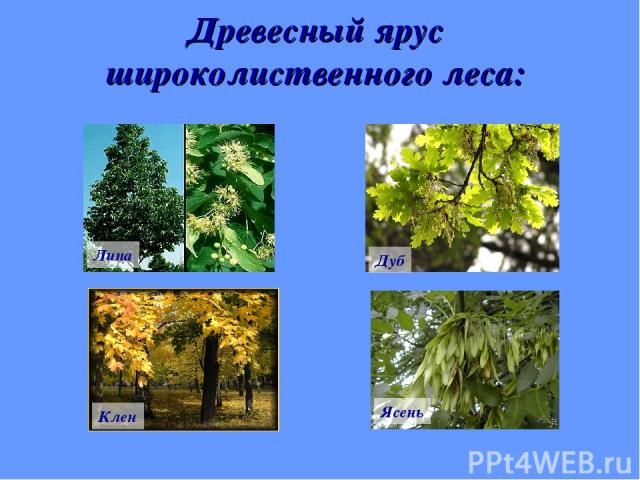 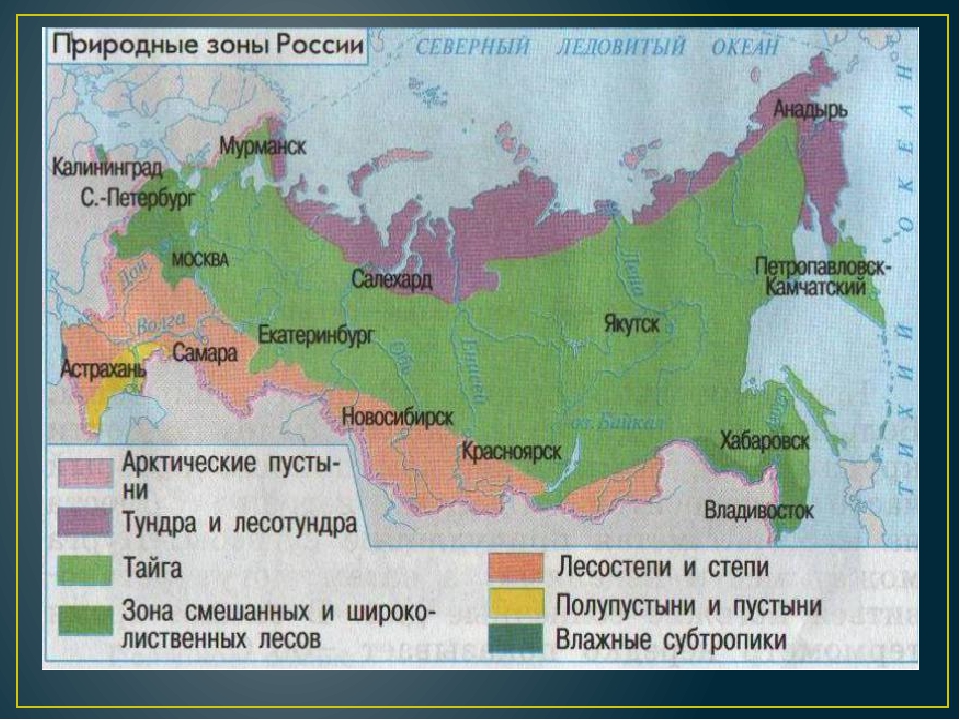 Смешанный и широколиственный
лес, тайга. 
Здесь четко выделяется четыре времени года:
зима, весна, лето, осень – выпадает достаточное количество осадков.
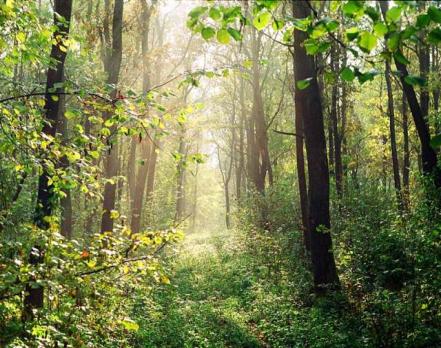 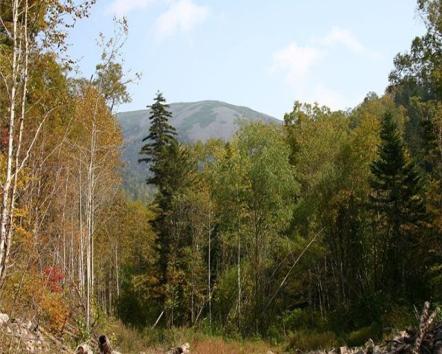 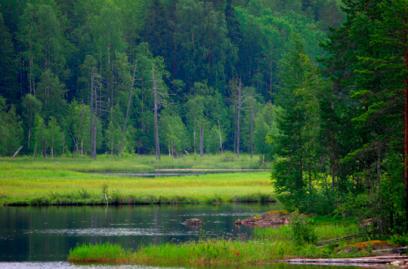 В широколиственных лесах увеличивается число копытных:
олени, лоси, косули. Гораздо реже, чем раньше  встречаются волки, лисы, медведи. Животный мир тайги богат пушным
зверем (соболь, куница).
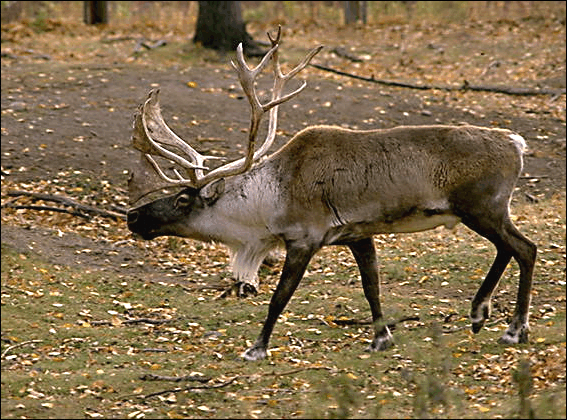 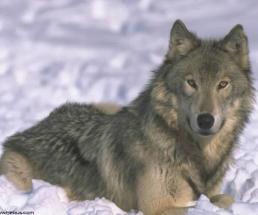 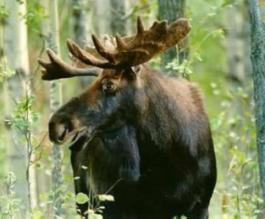 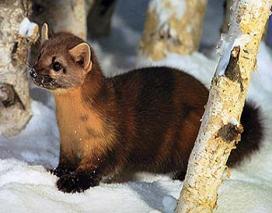 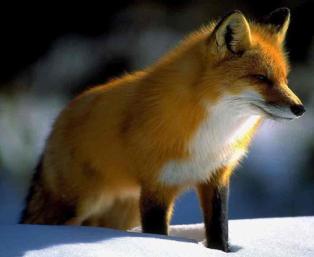 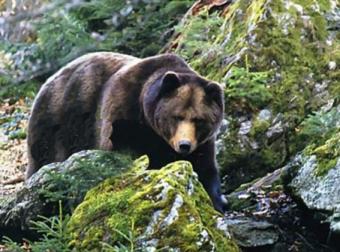 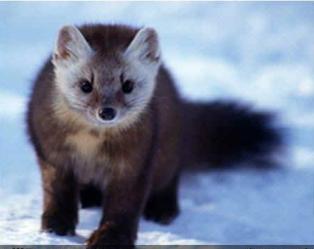 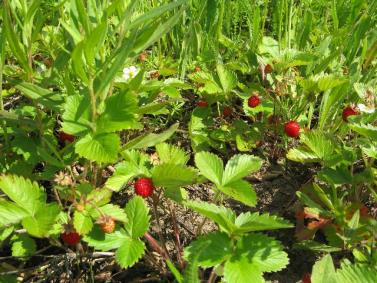 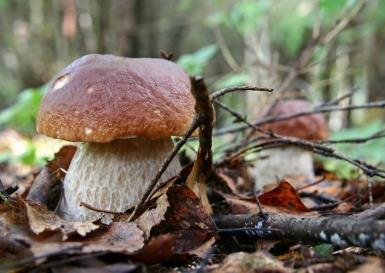 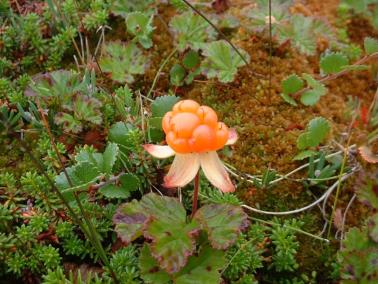 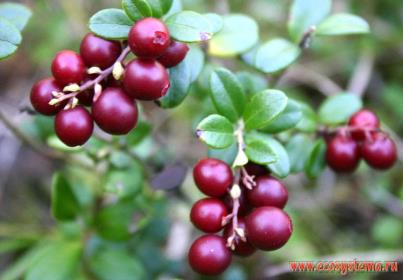 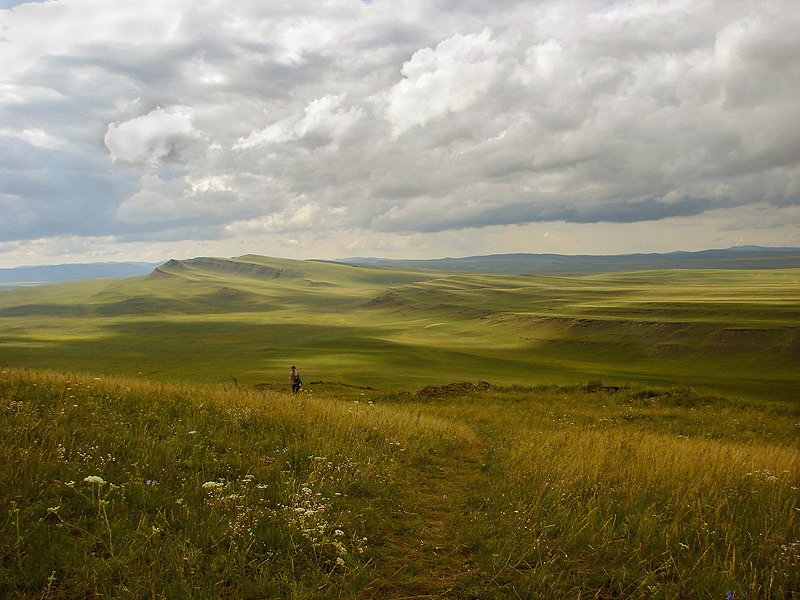 СТЕПЬ
«Мы готовы для похода Поднимаем выше ноги. Птицы учатся летать, Плавно крыльями махать. Полетели, полетели И на землю тихо сели. Взвились мы под облака И земля нам не видна Сделали наклон вперед, Кто носочки достает? Руки ставим перед грудью. Развивать их резко будем. С поворотом раз, два, три, Не бездельничай, смотри! Приседаем – раз, два, три, Сели- встали, сели – встали. Мы активно отдыхаем,- То встаем, то приседаем- Раз, два, три, четыре, пять, Вот как надо отдыхать.
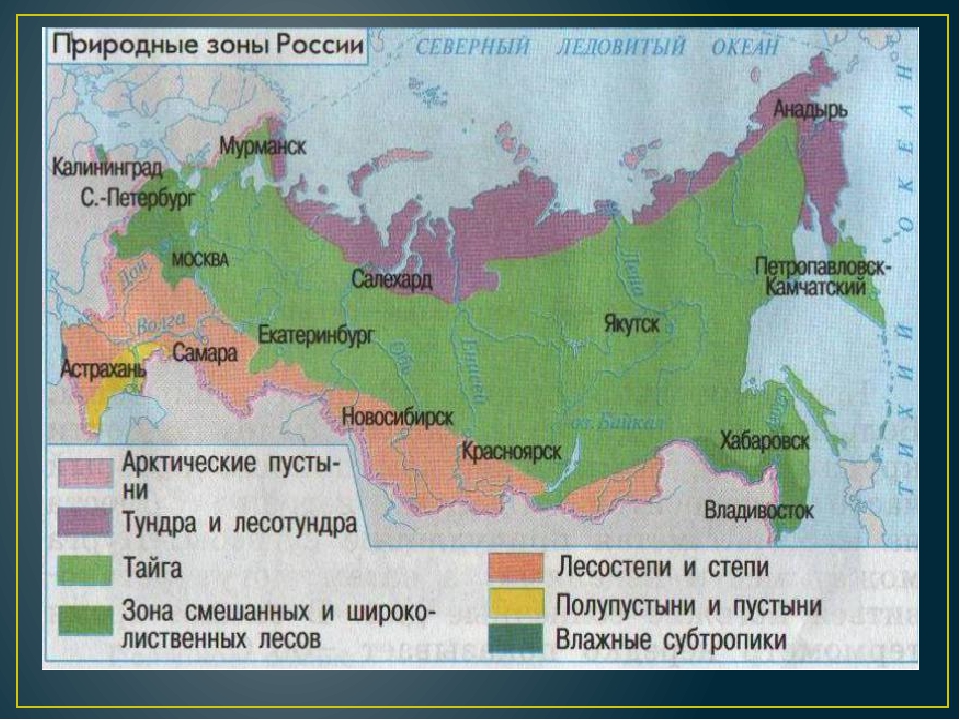 В степях жаркое. Относительно сухое лето и суровая
зима, плодородные почвы и богатая травянистая
растительность. Степи сильно изменены человеком 
(в основном распаханы и густо заселены ).
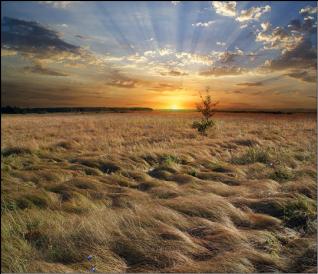 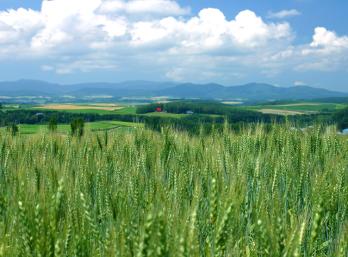 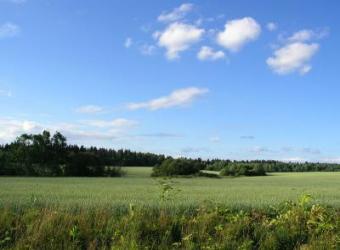 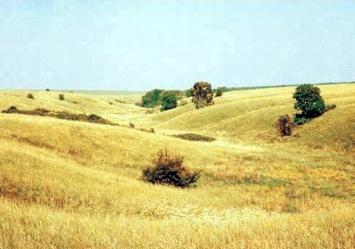 ж
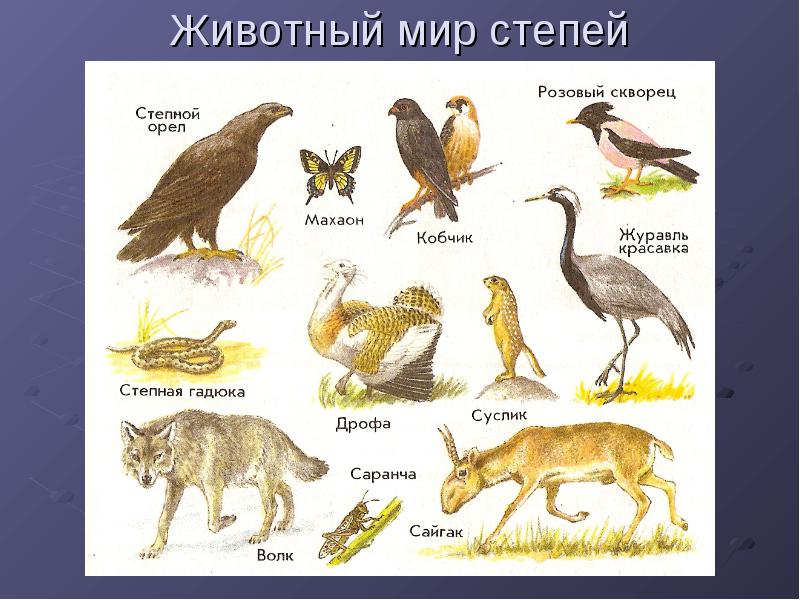 ж
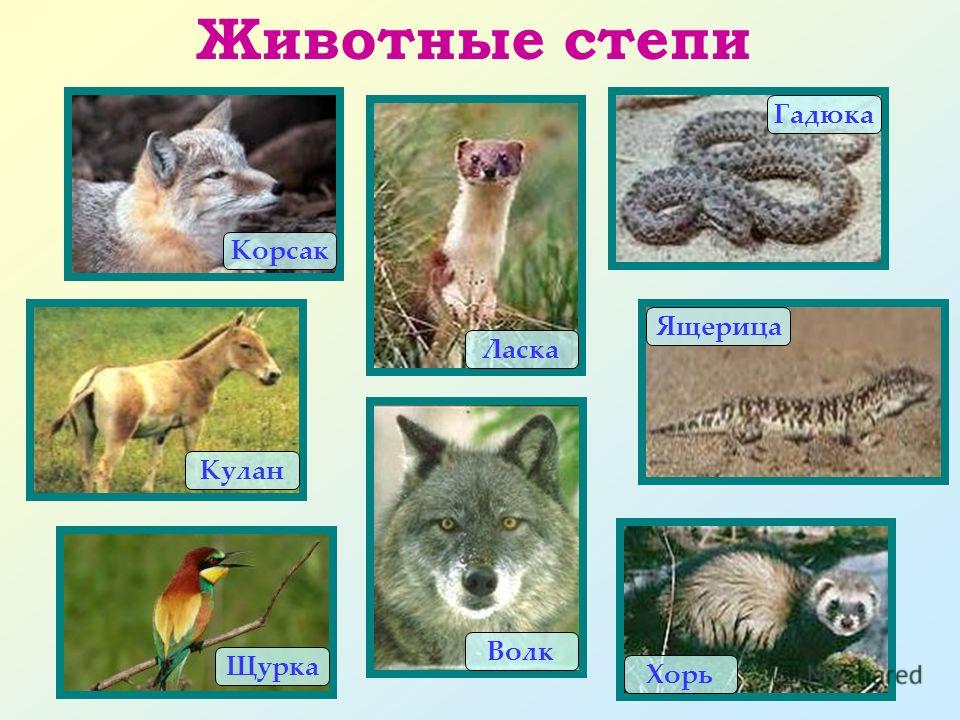 ж
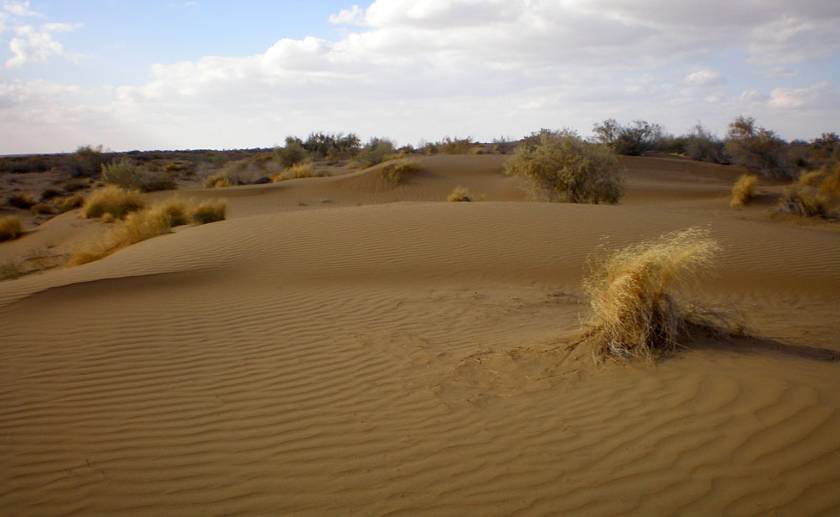 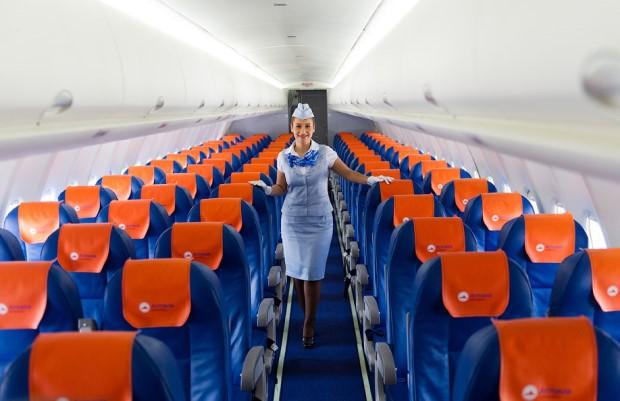 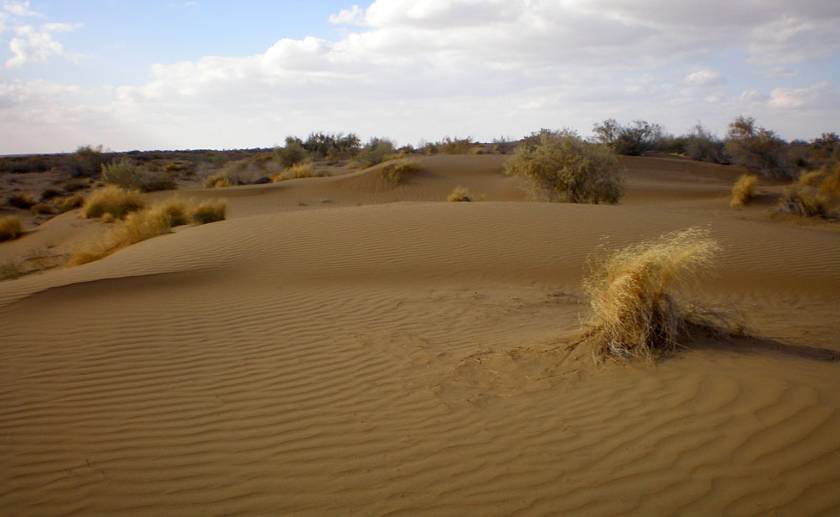 ПУСТЫНЯ
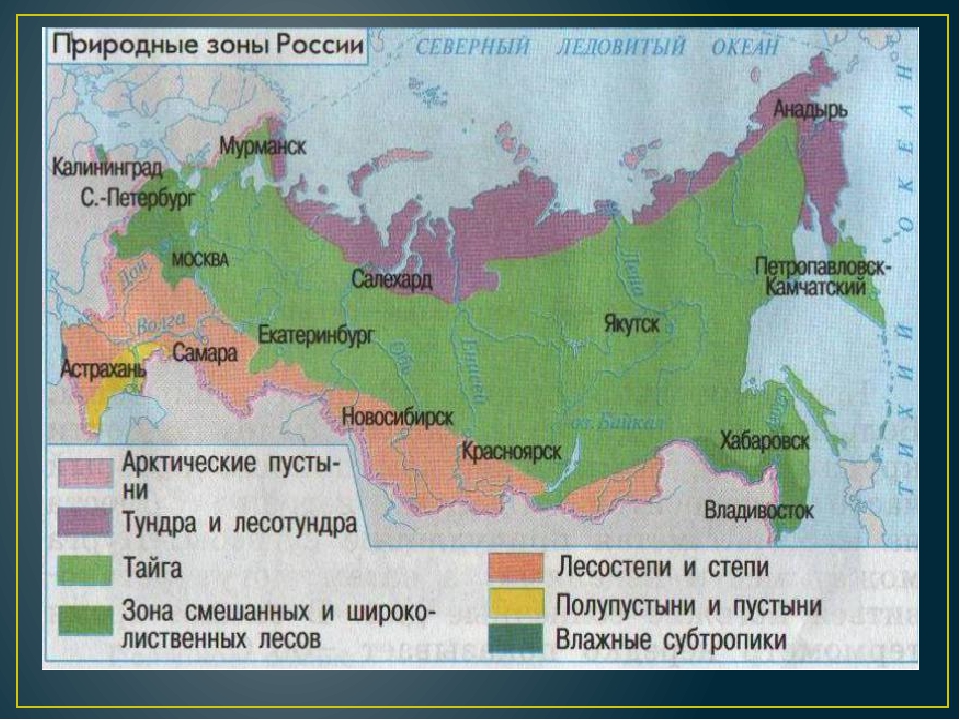 ПУСТЫНИ
Пустыни находятся в умеренном поясе. Они располагаются ещё ближе к Северному тропику, поэтому там очень жарко. 


	Поверхность пустыни равнинная с валами   из песка (барханы), которые постоянно передвигаются.
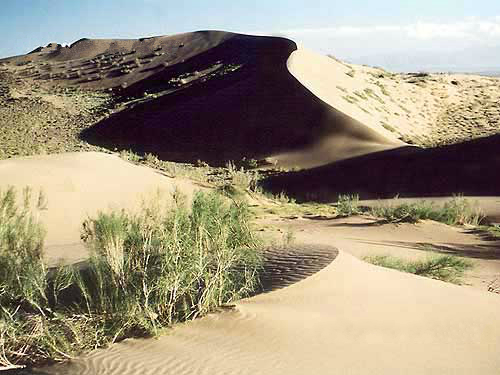 ПУСТЫНИ
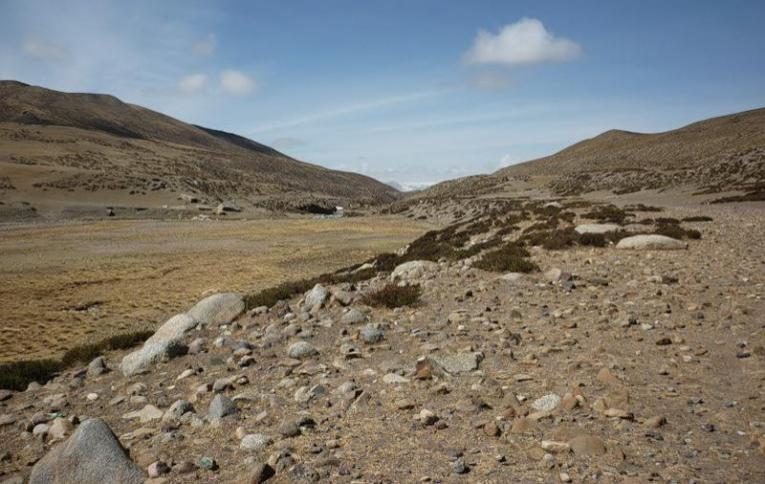 Песчаные
Глиняные
Каменистые
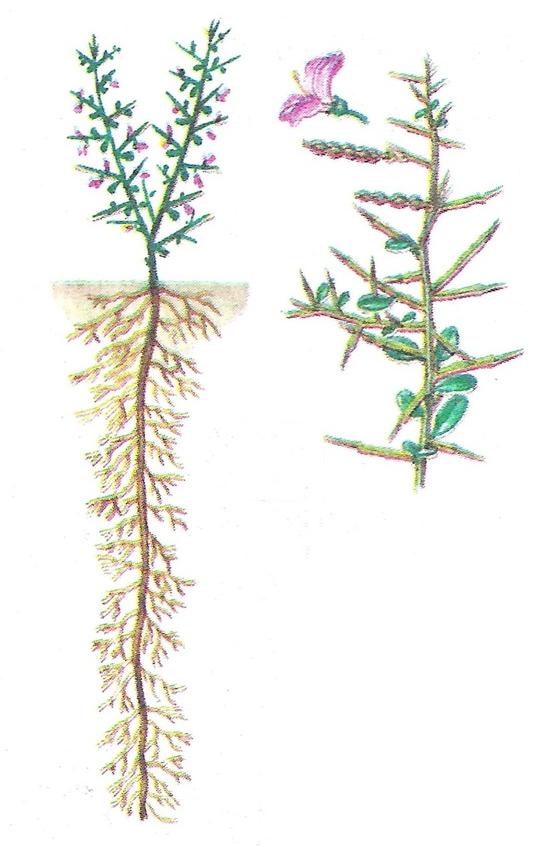 ВЕРБЛЮЖЬЯ КОЛЮЧКА
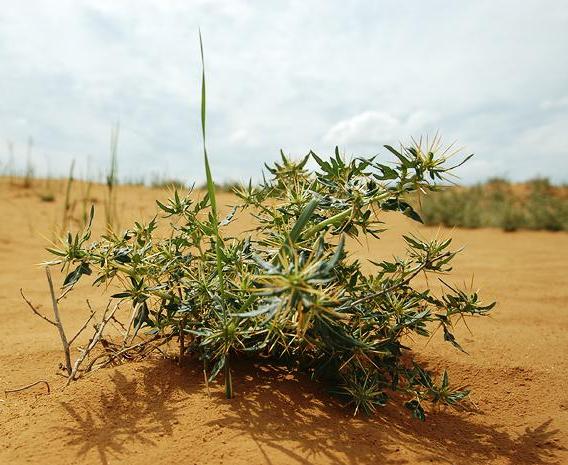 Корень этого невысокого растения проникает на глубину почти  20 метров. С его помощью растение питает себя водой. Листья у растения в виде колючек, это позволяет воде меньше испарятся.
ДЖУЗГУН
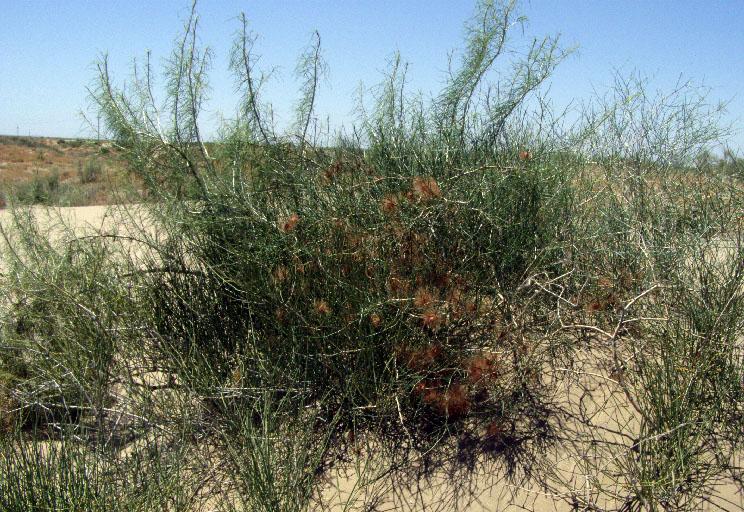 Это небольшой кустарник. Его листья – зелёные веточки. Корни хорошо закрепляются за песок и удерживают песок от передвижения. 
	Плоды кустарника очень лёгкие и снабжены особыми выростами. Ветер переносит их по пескам на большие расстояния.
КОЛОСНЯК
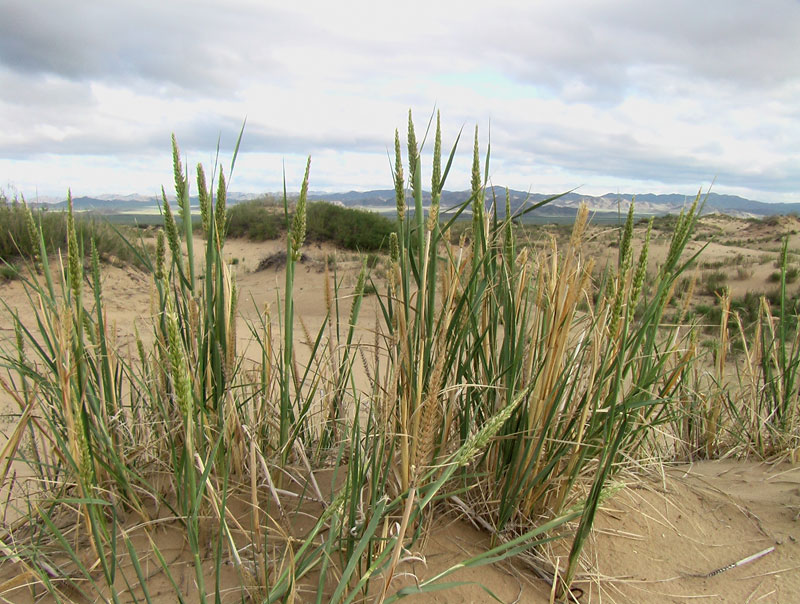 Очень ценным растением пустыни является колосняк. У него тонкие листья, а корни хорошо закрепляют пески и не дают им двигаться под действием ветра.
ЖИВОТНЫЕ ПУСТЫНЬ
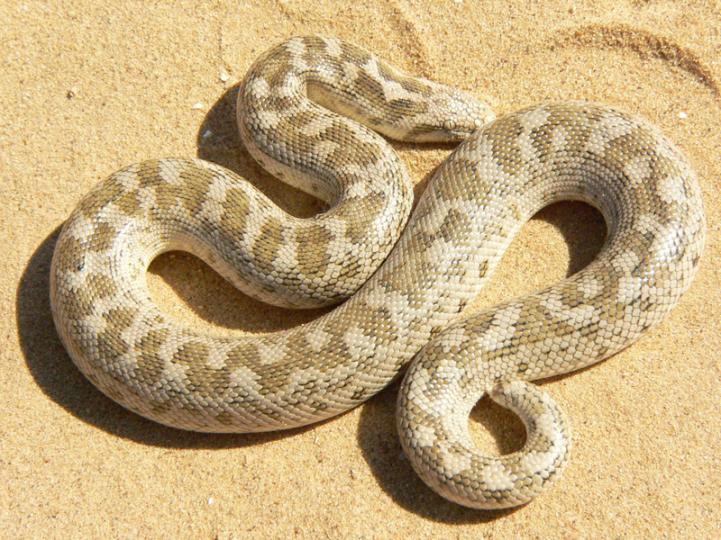 Песчаный удавчик
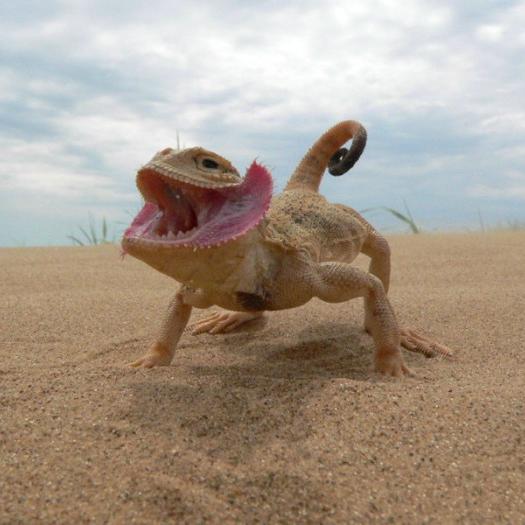 Ящерица-круглоголовка
 (ушастая)
Ящурка быстрая
ЖИВОТНЫЕ ПУСТЫНЬ
Сайгаки в основном 
живут стадами 
(так легче выживать) 
и умеют быстро бегать.
Сайгак
На ногах у верблюда 
мозолистые подошвы,
а в горбах – запас жира.
Поедает жёсткие колючие
растения без вреда для се-
бя: его нёбо, губы и язык
покрыты толстой кожей.
Верблюд
ЖИВОТНЫЕ ПУСТЫНЬ
Ушастый ёж
Лисичка-корсак
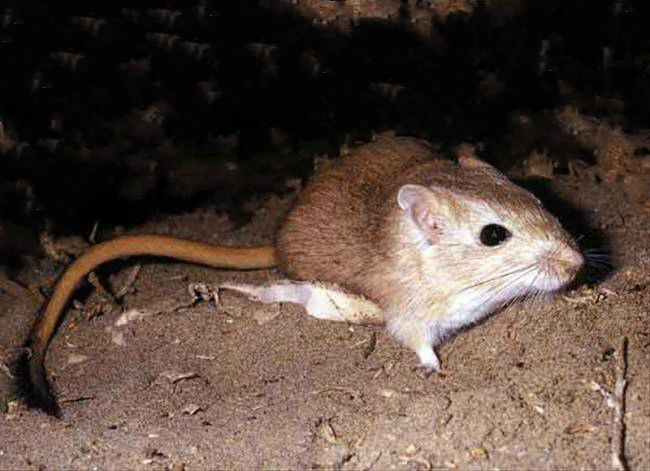 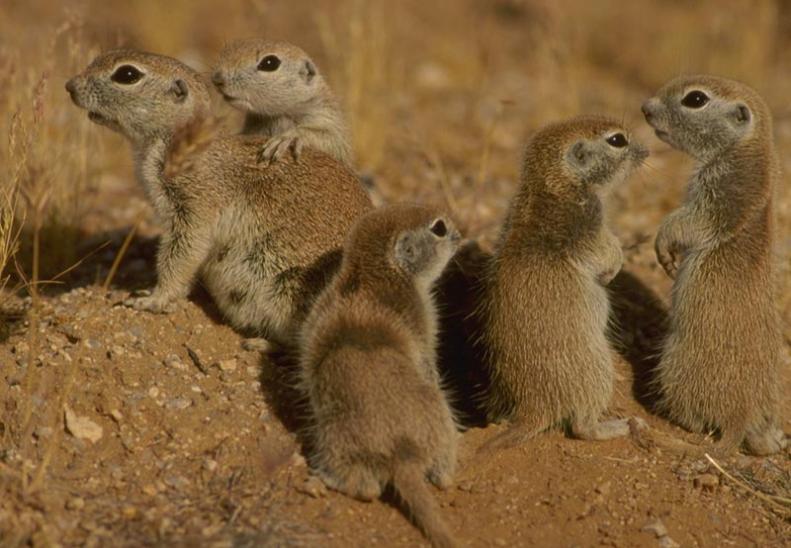 Песчанка
Тушканчики
НАСЕКОМЫЕ   ПУСТЫНЬ
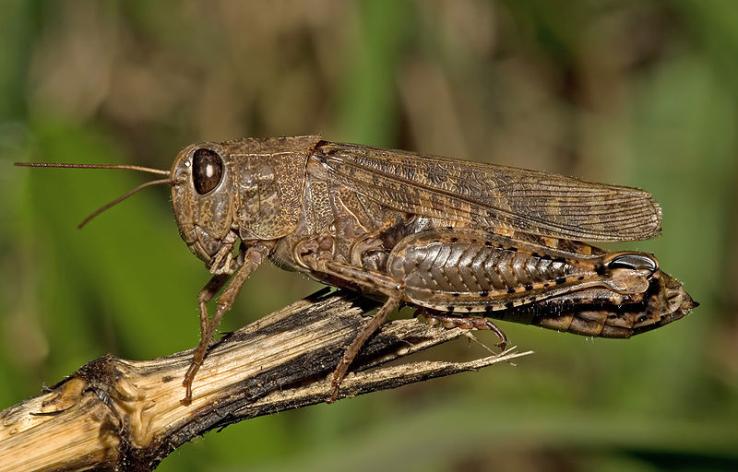 Скорпион
Кобылка
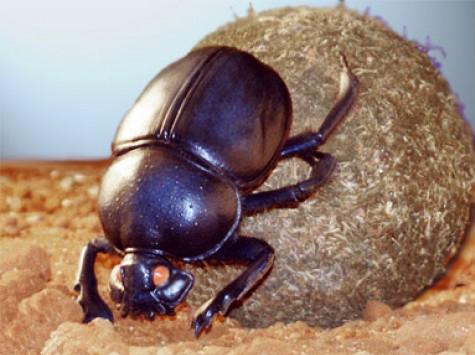 Жук-чернотелка
Священный скарабей
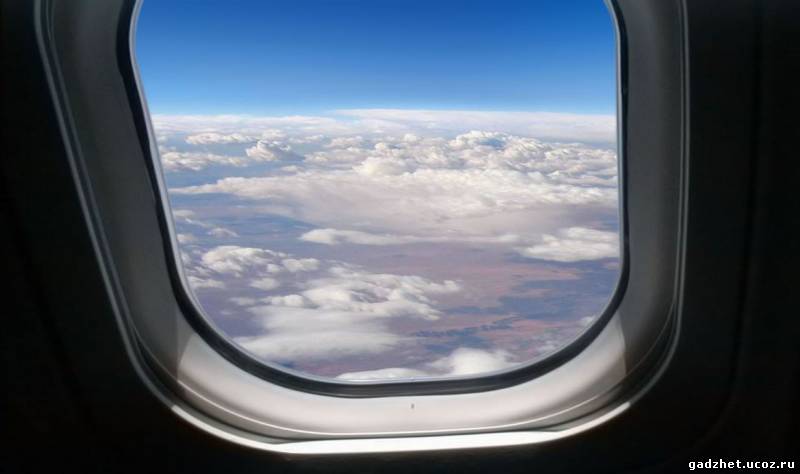 Спасибо за внимание!
Спасибо за внимание!